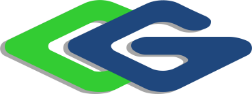 შპს ,,მენესო ჰესი’’დუშეთის მუნიციპალიტეტის სოფ. მენესოს მიმდებარე ტერიტორიაზე, მდ. არაგვზე 7,4 მგვტ დადგმული სიმძლავრის ჰიდროელექტროსადგურის (მენესო ჰესი) მშენებლობა და ექსპლუატაციას კ ო პ ი ნ გ ი ს  ა ნ გ ა რ ი შ ი
შემსრულებელი: შპს „გამა კონსალტინგი“
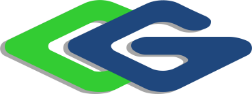 საკანონმდებლო მოთხოვნები
საქართველოს კანონის ,,გარემოსდაცვითი შეფასების კოდექსი’’-ს მე-8 მუხლის მე-3 ნაწილის თანახმად სკოპინგის ანგარიში უნდა მოიცავდეს:
ზოგად ინფორმაციას დაგეგმილი საქმიანობის, მისი განხორციელების ადგილის, ფიზიკური მახასიათებლების (ამ შემთხვევაში ჰიდროელექტროსადგურის სიმძლავრე) და განხილული ალტერნატივების შესახებ;
ზოგად ინფორმაციას დაგეგმილი საქმიანობის განხორციელებით გარემოზე, ადამიანის ჯანმრთელობაზე, მის სოციალურ გარემოზე, დაცულ ტერიტორიებზე, კულტურული მემკვიდრეობის ძეგლებზე და სხვა ობიექტზე შესაძლო ზემოქმედების და მისი სახეების შესახებ, რომლებიც შესწავლილი იქნება გზშ-ის პროცესში;
ინფორმაციას გზშ-ის ანგარიშის მომზადებისთვის ჩასატარებელი საბაზისო/საძიებო კვლევებისა და საჭირო მეთოდების შესახებ;
ზოგად ინფორმაციას იმ ღონისძიებების შესახებ, რომლებიც გათვალისწინებული იქნება გარემოზე მნიშვნელოვანი უარყოფითი ზემოქმედების თავიდან აცილებისათვის, შემცირებისათვის ან/და შერბილებისათვის.
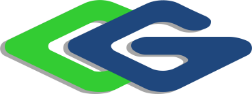 პროექტის მიზანი და მოკლე აღწერა
პროექტის მიზანია, დუშეთის მუნიციპალიტეტში, მდ. არაგვზე, 915-885 მ.ზ.დ. ნიშნულებს შორის 7,4 მგვტ სიმძლავრის დერივაციული ტიპის ჰესის - მენესო ჰესის მშენებლობა და ექსპლუატაცია.
ჰესიის საანგარიშო ხარჯია 27 მ3/წმ. 
ჰესის ძირითადი ინფრასტრუქტურული ობიექტებია: სათავე კვანძი; სადაწნეო მილსადენი და ძალური კვანძი.
ჰესის სათავე კვანძსა და უახლოეს საცხოვრებელ სახლს შორის პირდაპირი მანძილი 380 მ-ია, მილსადენიდან დასახლებულ ზონამდე მინიმალური მანძილი დაახლოებით 210 მეტრია, ხოლო ჰესის შენობიდან - 1200 მ.
საპროექტო ტერიტორია დიდი მანძილით არის დაშორებული დაცული ტერიტორიებიდან.
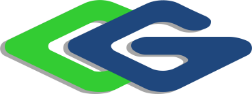 პროექტის განხორციელების ტერიტორიის სიტუაციური სქემა
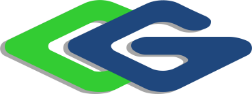 სათავე კვანძის აღწერა
სათავე კვანძის შემადგენლობაში იქნება:
ბეტონის დაბალდაწნევიანი, გრავიტაციული, წყალსაშვიანი კაშხალი გვერდითი წყალმიმღებით, რომელიც მოეწყობა მდ. არაგვზე 914 - 915 მ.ზ.დ. ნიშნულებზე (საანგარიშო ნიშნულად აღებულია მდინარის კალაპოტის ფსკერის ნიშნული). მისი სიმაღლე, მდინარის კალაპოტის ნიშნულიდან შეადგენს 5,8 მ-ს.
ორმალიანი გამრეცხი რაბი, რომელიც განთავსდება მდინარის მარცხენა ნაპირზე;
ორკამერიანი სალექარი, რომელიც ასევე განთავსდება მარცხენა ნაპირზე;
წყალსაცემი ჭა;
64 მ სიგრძის თევზსავალი. თევზსავალის სიგრძეზე გათვალისწინებულია 30 ცალი, თითო 20 სმ სიმაღლის საფეხურის მოწყობა, რაც მისაღებია მდინარე არაგვში გავრცელებული თევზის ჯიშებისათვის (ძირითადად კალმახი).
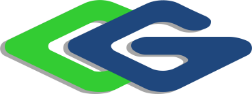 სათავე კვანძის ტერიტორიის აღწერა
სათავე კვანძსა და უახლოეს საცხოვრებელ სახლს შორის მანძილი 380 მეტრია.
კაშხლის განთავსების ტერიტორიიდან დაახლოებით 40 მ-ით ზევით,  მდ. არაგვს უერთდება მარჯვენა შენაკადი, მდ. სონდისხევი.
კაშხლის განთავსების უბანზე მდინარის ხეობა შედარებით ვიწროა და მისი სიგანე  40-60 მ-ის ფარგლებშია.
საპროექტო კვეთში, მდინარის მარჯვენა ფერდობის თავზე გადის მცხეთა-სტეფანწმინდა-ლარსის საავტომობილო ავტომაგისტრალი, მარცხენა ფერდობზე - მაგისტრალური გაზსადენი.
მდინარის მარცხენა ნაპირზე, კაშხლის მოწყობის უბნის მიმდებარედ, ტერიტორია შედარებით სწორი რელიეფისაა და ხელსაყრელია სათავე ნაგებობის შემადგენლობაში შემავალი სალექარი კვანძის მოსაწყობად.
სათავე კვანძის ტერიტორიაზე ვხვდებით როგორც ფართოფოთლოვან მცენარეებს ისე კულტურულ/საკვებ მცენარეებსაც.
საპროექტო კვეთში მდ. არაგვის არცერთ ნაპირზე არ შეინიშნება წითელი ნუსხის ან ენდემური სახეობები.
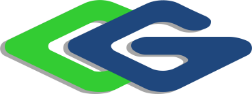 კაშხლის, გამრეცხი რაბის და სალექარის განთავსების ტერიტორიის ხედები
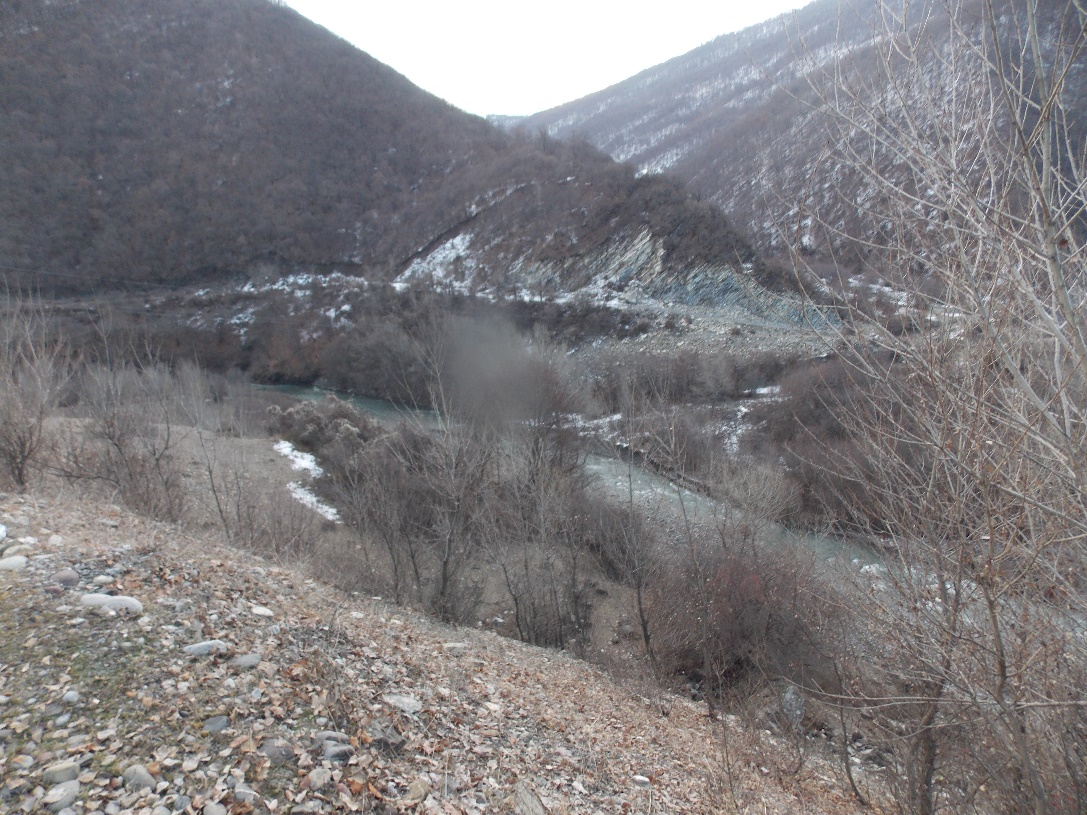 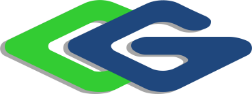 სადაწნეო მილსადენი
სადაწნეო მილსადენი წარმოადგენს მიწისქვეშა მონოლითურ რკინაბეტონის, დაახლოებით 2,4 კმ სიგრძის მილს, რომლის დიამეტრი 3400 მმ-ია. სადაწნეო მილსადენი გაანგარიშებულია 27 მ3/წმ ხარჯის გატარებაზე.
სადაწნეო მილსადენი გადის საშუალო სირთულის რელიეფზე მდ. არაგვის მარცხენა ნაპირის ტერასაზე.
სადაწნეო მილსადენის ტრანშეის დამუშავება მოხდება ღია წესით. ტრანშეის დამუშავება ძირითადად გათვალისწინებულია ექსკავატორით, ხოლო იმ უბნებზე, სადაც მილსადენის ტრასა გადის კლდოვან ქანებში, ტრანშეის დამუშავება მოხდება ე.წ. „კოდალა“-ს გამოყენებით. 
სადაწნეო მილსადენის ტრასის გამორეცხვისა და სადაწნეო მილსადენის დაზიანების თავიდან აცილების მიზნით, მდინარის მარცხენა ნაპირის გასწვრივ გათვალისწინებულია მოეწყოს 16 ცალი ნაკადმიმმრთველი დეზი.
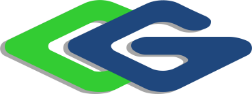 სადაწნეო მილსადენის ტერიტორიის ხედები
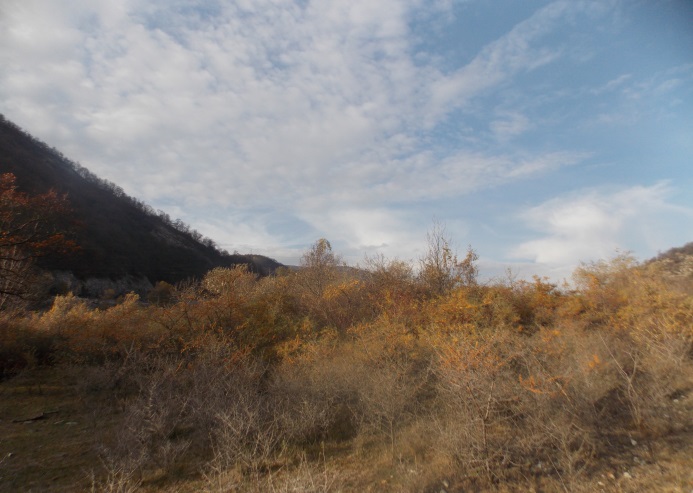 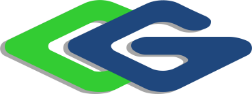 ძალური კვანძი
ძალური კვანძის შემადგენლობაში იქნება: მიწისზედა ჰესის შენობა; გამყვანი არხი და ღია ქვესადგური.
ჰესის შენობა მოეწყობა მდინარე არაგვის მარცხენა სანაპირო ტერასაზე, ზღვის დონიდან 885,6 მ.ზ.დ. ნიშნულზე. შენობაში განთავსდება 2 ცალი, თითო 3,7 მგვტ სიმძლავრის ფრენსისის ტიპის, ჰორიზონტალურღერძიანი ტურბინა. ტურბინების საანგარიშო ხარჯია 13,5 მ3/წმ.
წყლის დაბინძურების თავიდან ასაცილებლად, ტურბინების მოძრავი და უძრავი ნაწილების საკისრების გაპოხვა ხორციელდება სუფთა გაფილტრული წყლით.
გენერატორის საკისრები გაპოხვა ხორციელდება ზეთით, რომელიც მოთავსებულია ჩაკეტილ წრედში და მისი დაღვრა პრაქტიკულად გამორიცხულია.
ჰიდროგენერატორის გაციებისათვის გამოყენებულია ჰაერით გაცივების სისტემა. ამისათვის გენერატორის ღერძის ბოლოს განთავსდება ვენტილატორი.
ჰესის შენობისა და წყალგამყვანი ტრაქტის დატბორვისგან დასაცავად, გათვალისწინებულია 112 მ სიგრძის გაბიონის მოწყობა.
ჰესის შენობის საპროექტო ტერიტორია განიცდის ძლიერ ანთროპოგენურ ზემოქმედებას (მდინარის მარცხენა ნაპირი), აქ ვხვდებით როგორც კერძო ნაკვეთებს ისე საძოვრებს.
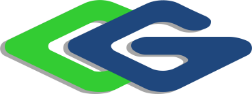 ძალური კვანძის განთავსების ტერიტორიის ხედი
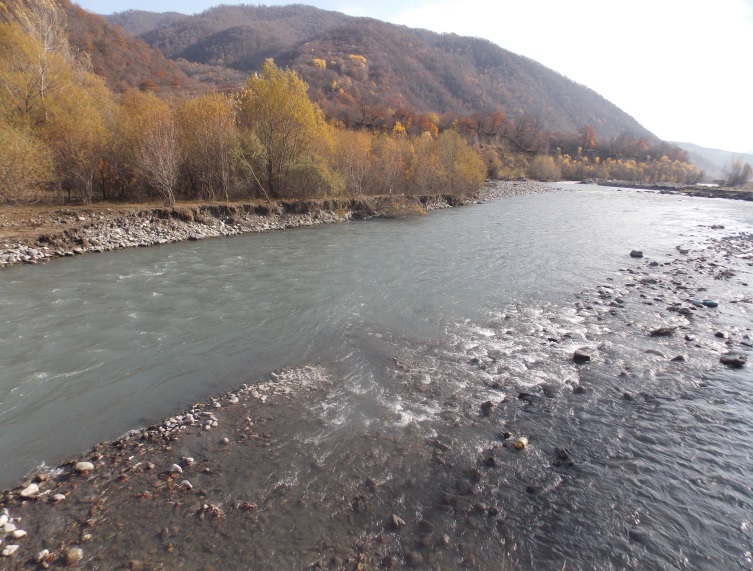 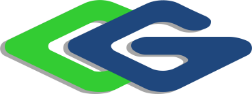 გამყვანი არხი
ჰესის სააგრეგატე შენობიდან, ძალოვანი აგრეგატების მიერ გამომუშავებული წყლის მდინარე არაგვის კალაპოტში გასაყვანად, გათვალისწინებულია მოეწყოს გამყვანი არხი. გამყვანი არხის სიგრძე შეადგენს 160 მ-ს.
არხის პერიმეტრი მოპირკეთებულია 30 სმ სისქის, სტანდარტული  გაბიონის მავთულბადის ბლოკებით.
სადაც გამყვანი არხი უერთდება მდინარე არაგვის კალაპოტს, გათვალისწინებულია მოეწყოს გამორეცხვისაგან დამცავი კბილი, გაბიონის ბლოკებით.
გაბიონის ბლოკები ეწყობა 2,7 მმ დიამეტრის უჟანგავი მავთულისაგან დამზადებული მავთულბადისაგან, უჯრების ზომით 10×10 სმ და ივსება სპეციალურად შერჩეული და შემოტანილი საგაბიონე ქვით.
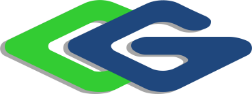 ქვესადგური
მენესო ჰესთან ეწყობა 110/6,3 კვ ღია გამანაწილებელი ქვესადგური, სადაც დამონტაჟდება:
110 კვ ღია გამთიშველი;
110 კვ ელეგაზური ძრავიანი ამომრთველი დამიწების დანით;
110 კვ დენის ტრანსფორმატორი თითოეულ ფაზაში დაცვისა და აღრიცხვისათვის;
110 კვ განმუმხტველი;
110/6 კვ სამფაზა ორგრაგნილა ძალოვანი ტრანსფორმატორი.
110/6,3 კვ ქვესადგურზე დამონტაჟდება სახაზო და სასალტე პორტალები დამჭიმი და დამჭერი იზოლატორებით, ასევე დამცავი მოწყობილობებით.
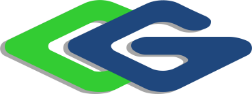 მშენებლობის ორგანიზება
საპროექტო მენესო ჰესის სამშენებლო სამუშაოები წარიმართება ერთი ძირითადი  ბანაკიდან (სამშენებლო და საცხოვრებელი ბანაკი). სამშენებლო ბანაკისთვის შერჩეული იქნა მდინარე არაგვის მარცხენა ნაპირის ტერიტორია (დაახლოებით 3 800 კვ.მ), მენესო ჰესის შენობის მიმდებარედ.
მშენებლობის ეტაპზე ძირითადი გამოყენებული იქნება საავტომობილო გზები და ასევე მოწესრიგდება საპროექტო მონაკვეთში, მდინარე არაგვის მარჯვენა ფერდობზე, მცხეთა-სტეფანწმინდა-ლარსის ავტო-მაგისტრალიდან ხეობამდე არსებული გრუნტის გზა.
მშენებლობის პერიოდში წარმოქმნილი ფუჭი ქანების საერთო რაოდენობა მიახლოებით იქნება 50 000 მ3. მილსადენის ტრანშეიდან ამოღებული ფუჭი ქანების გარკვეული რაოდენობა გამოყენებული იქნება უკუყრილების, გზების ზედაპირების მოსწორების და გამაგრებითი სამუშაოებისთვის. დანარჩენი ნაწილი კი განთავსდება სადაწნეო მილსადენის პარალელურად მილსადენის დერეფანსა და მდ. არაგვს შორის, რაც ასევე უზრუნველყოფს მილსადენის მდინარისმიერი ეროზიისგან დაცვას.
ფუჭი ქანების ძირითადი ნაწილი განთავსებული იქნება ნაპირდამცავ დეზებს შორის არსებული სივრცეში, რაც გაზრდის მათი საიმედობის ხარისხს.
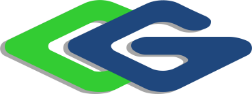 სამშენებლო გზების, ბანაკის და ფუჭი ქანების განთავსების ტერიტორიების სიტუაციური რუკა
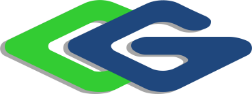 პროექტის ალტერნატივები
გარემოზე მოსალოდნელი ზემოქმედების შემარბილებელი ღონისძიებების, საქართველოს მთავრობის ენერგეტიკული პოლიტიკის და მოსალოდნელი დადებითი სოციალურ-ეკონომიკური შედეგის გათვალისწინებით, პროექტის არაქმედების ალტერნატივა უგულვებელყოფილი იქნა.
სათავე კვანძის განთავსებისთვის სხვადასხვა ვარიანტების შერჩევის შესაძლებლობა პრაქტიკულად არ იყო. სათავე კვანძის განთავსების ნიშნული შერჩეული იქნა ტოპოგრაფიული პირობების, ფუძის გრუნტების მახასიათებლების და სხვა ფაქტორების გათვალისწინებით.
სათავე ნაგებობის ტიპის შერჩევისას განიხილებოდა ორი ალტერნატიული ვარიანტი, კერძოდ, ე.წ. დასაშლელი ტიპის დამბა და ბეტონის დაბალდაწნევიანი, წყალსაშვიანი გრავიტაციული დამბა, გამრეცხი რაბით. მდინარე არაგვი ხასიათდება უეცარი წყალმოვარდნებით ამიტომ, ასეთ პირობებში, ბეტონის წყალსაშვიანი დამბა უფრო საიმედოა და შესაბამისად, უპირატესობა მეორე ალტერნატივას მიენიჭა.
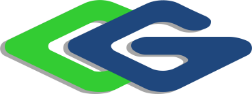 გარემოზე ზემოქმედების სახეები, რომელიც შესწავლილი იქნება გზშ-ს ეტაპზე
ატმოსფერულ ჰაერში მავნე ნივთიერებების ემისიები და ხმაურის გავრცელება;
ზემოქმედება გეოლოგიურ გარემოზე;
ზემოქმედება წყლის გარემოზე;
ზემოქმედება მცენარეულ საფარზე, ცხოველთა სახეობებზე, იქთიოლიგიაზე და მათ საბინადრო ადგილებზე;
ზემოქმედება ნიადაგის ნაყოფიერ ფენაზე, დაბინძურების რისკები; 
ვიზუალურ-ლანდშაფტური ზემოქმედება;
ნარჩენების წარმოქმნის და მართვის შედეგად მოსალოდნელი ზემოქმედება;
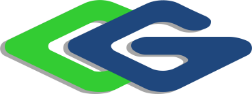 გარემოზე ზემოქმედების სახეები, რომელიც შესწავლილი იქნება გზშ-ს ეტაპზე
ზემოქმედება ადამიანის ჯანმრთელობასა და უსაფრთხოებაზე;
ზემოქმედება ადგილობრივი მოსახლეობის ცხოვრების პირობებზე;
ზემოქმედება სატრანსპორტო ნაკადებზე;
ზემოქმედება არსებულ ინფრასტრუქტურულ ობიექტებზე;
ისტორიულ-კულტურულ და არქეოლოგიურ ძეგლებზე ზემოქმედების რისკები;
კუმულაციური ზემოქმედება.
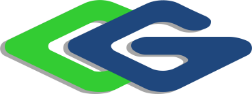 ზემოქმედების სახეები
წინასწარი შეფასებით საქმიანობის განხორციელებით ზემოქმედება მოსალოდნელია:
ბიოლოგიურ გარემოზე;
ნიადაგის ნაყოფიერ ფენაზე;
გეოლოგიურ გარემოზე;
გრუნტის წყლებზე;
ატმოსფერულ ჰაერზე;
ზედაპირული წყლის ობიექტზე;
ადამიანის ჯანმრთელობასა და უსაფრთხოებაზე; 
საქმიანობა დაკავშირებული იქნება ნარჩენების წარმოქმნასთან;
მშენებლობის ეტაპზე მოსალოდნელია ზემოქმედება სატრანსპორტო ნაკადებზე;
მადლობა ყურადღებისთვის
შპს ,,გამა კონსალტინგი’’